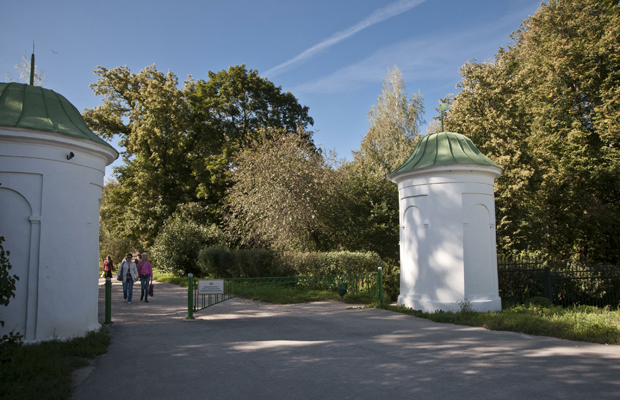 Жемчужина Тульского края
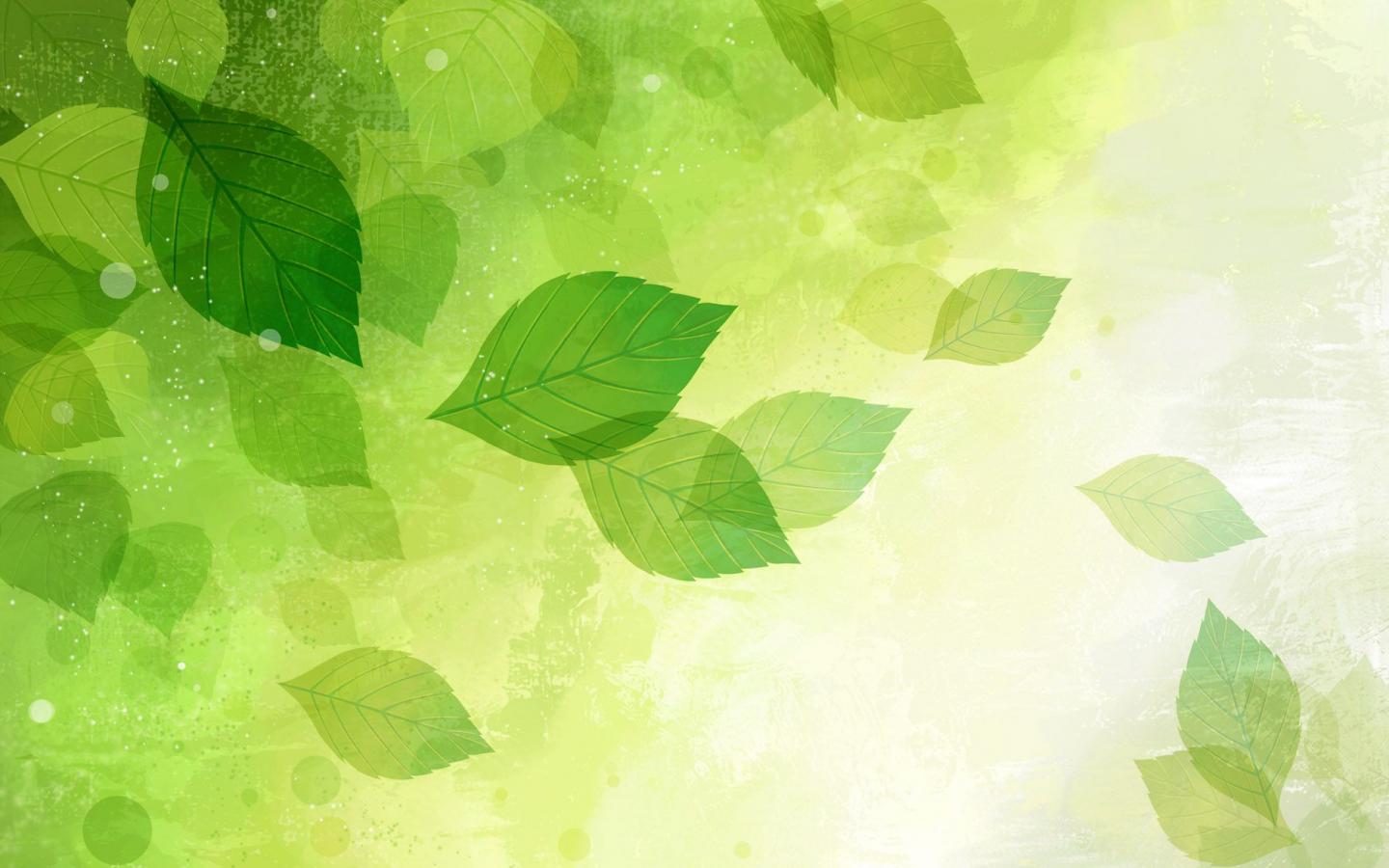 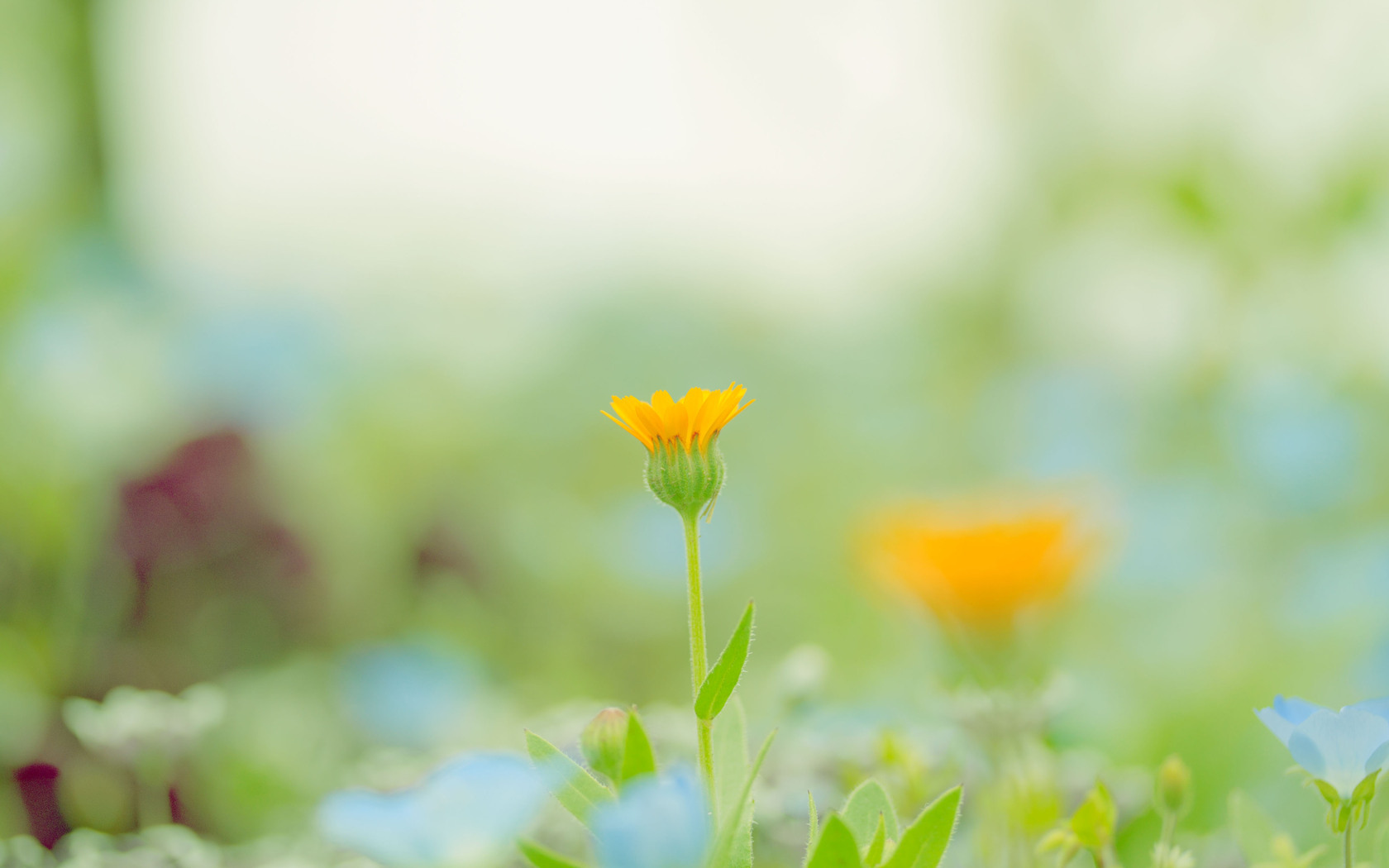 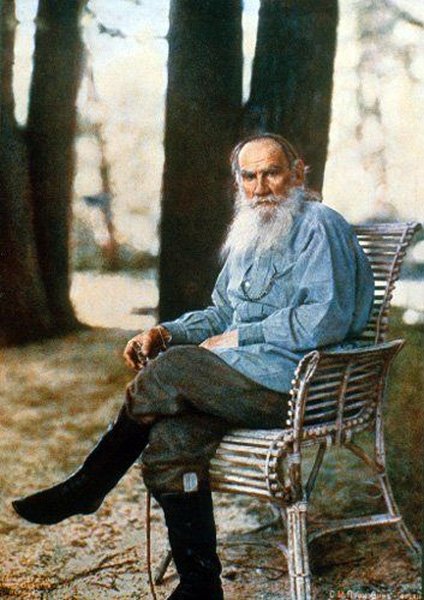 Ясная Поляна – место жизни, творчества и деятельности гениального писателя Льва Николаевича Толстого. Здесь он родился 28 августа 1828 года и прожил большую часть своей жизни. 


    
    
    
    
     Здесь же, в лесу, "Старом Заказе", на краю оврага, под сенью деревьев находится и его могила.
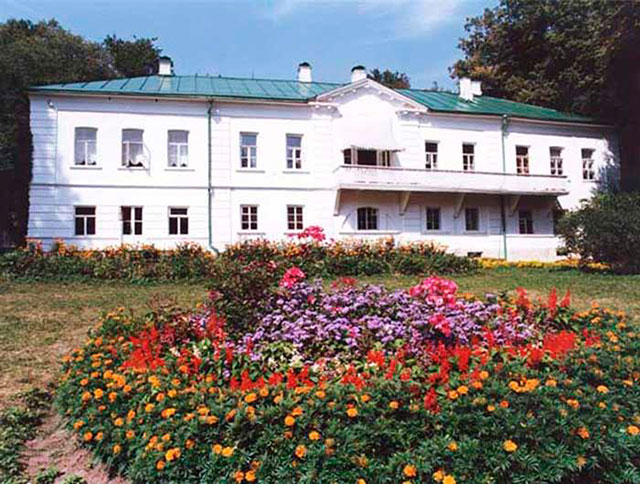 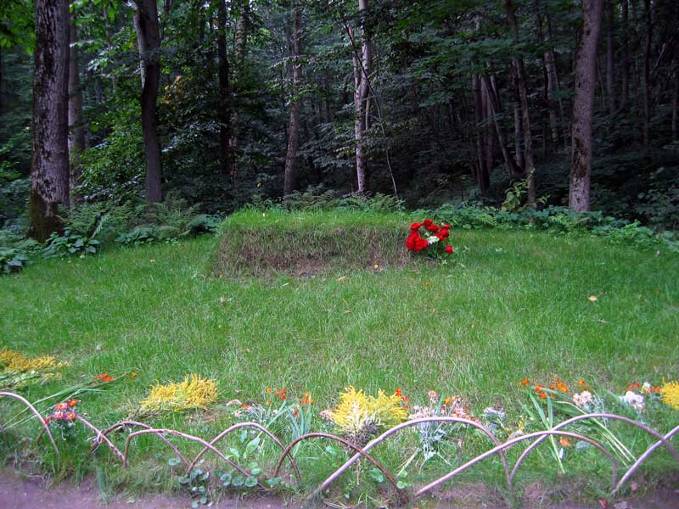 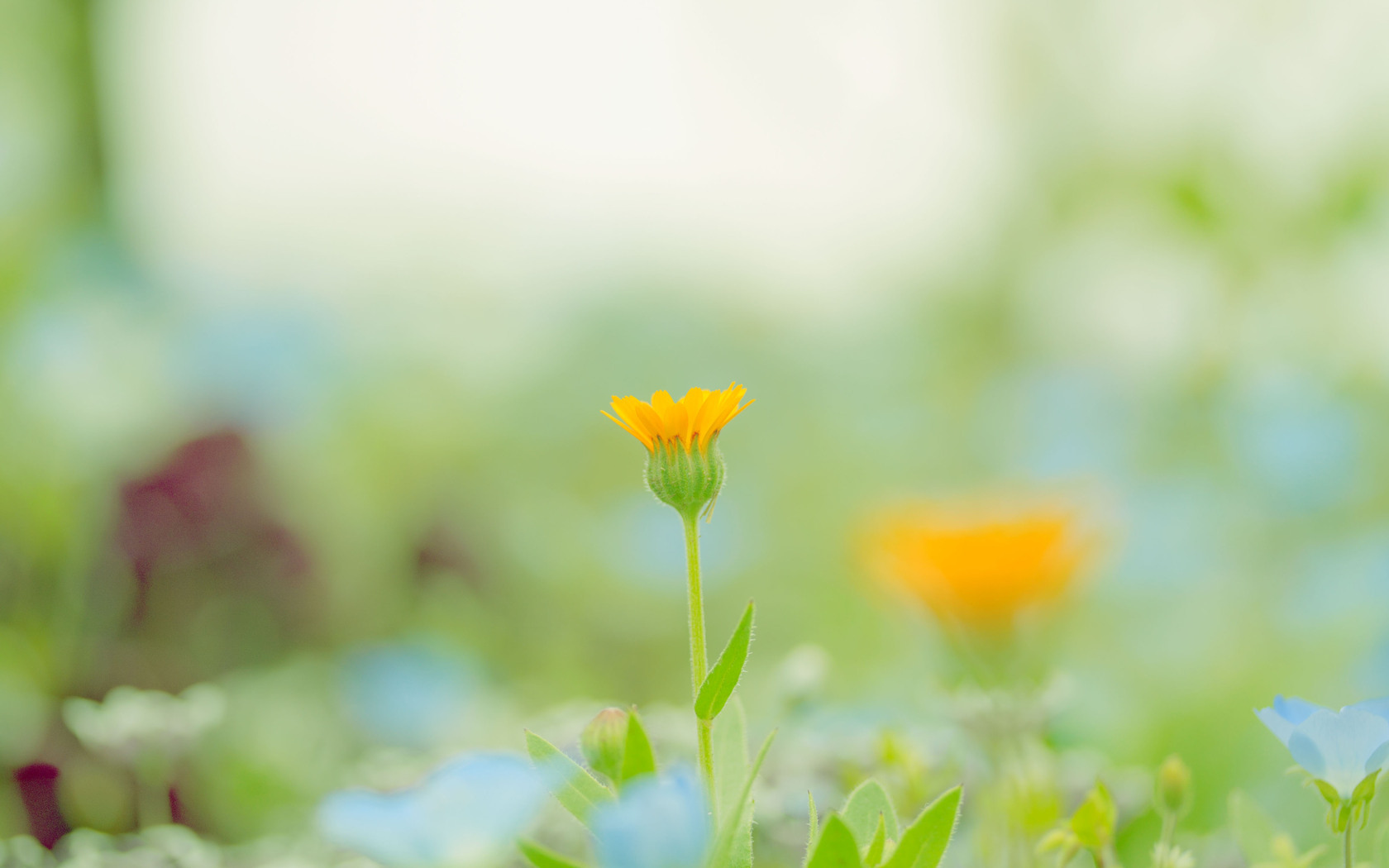 «Без своей Ясной Поляны я трудно могу себе представить Россию и мое отношение к ней. Без Ясной Поляны я, может быть, яснее увижу общие законы, необходимые для моего отечества, но я не буду до пристрастия любить его».
                                                                                             Л. Н. Толстой
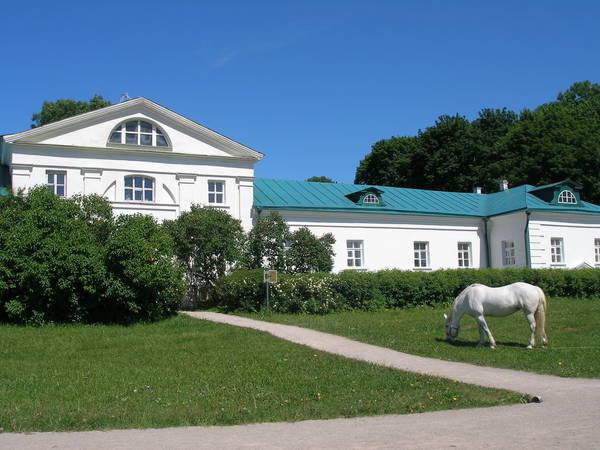 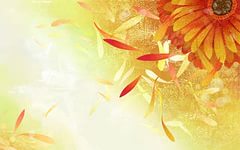 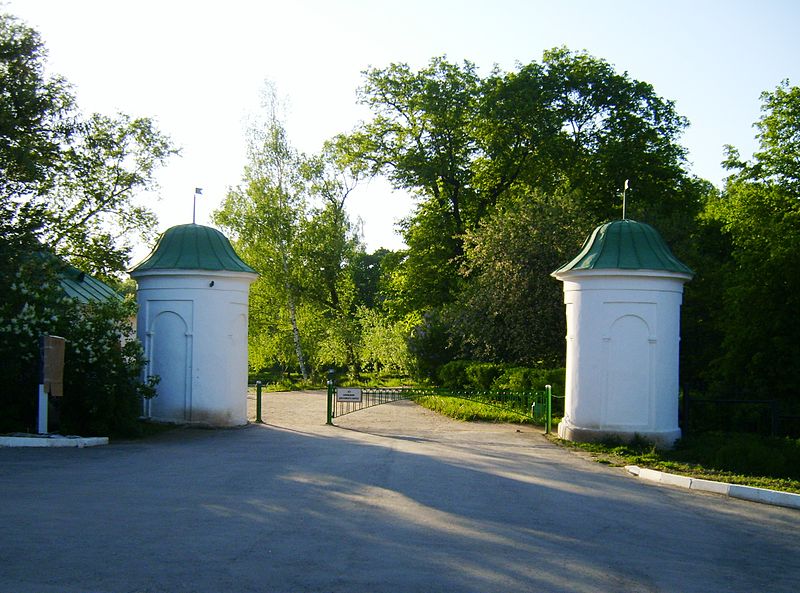 У ворот усадьбы стоят две круглые кирпичные башни, построенные дедом Толстого, князем Н. С. Волконским. Внутри башни полые, в них укрывались от непогоды сторожа.
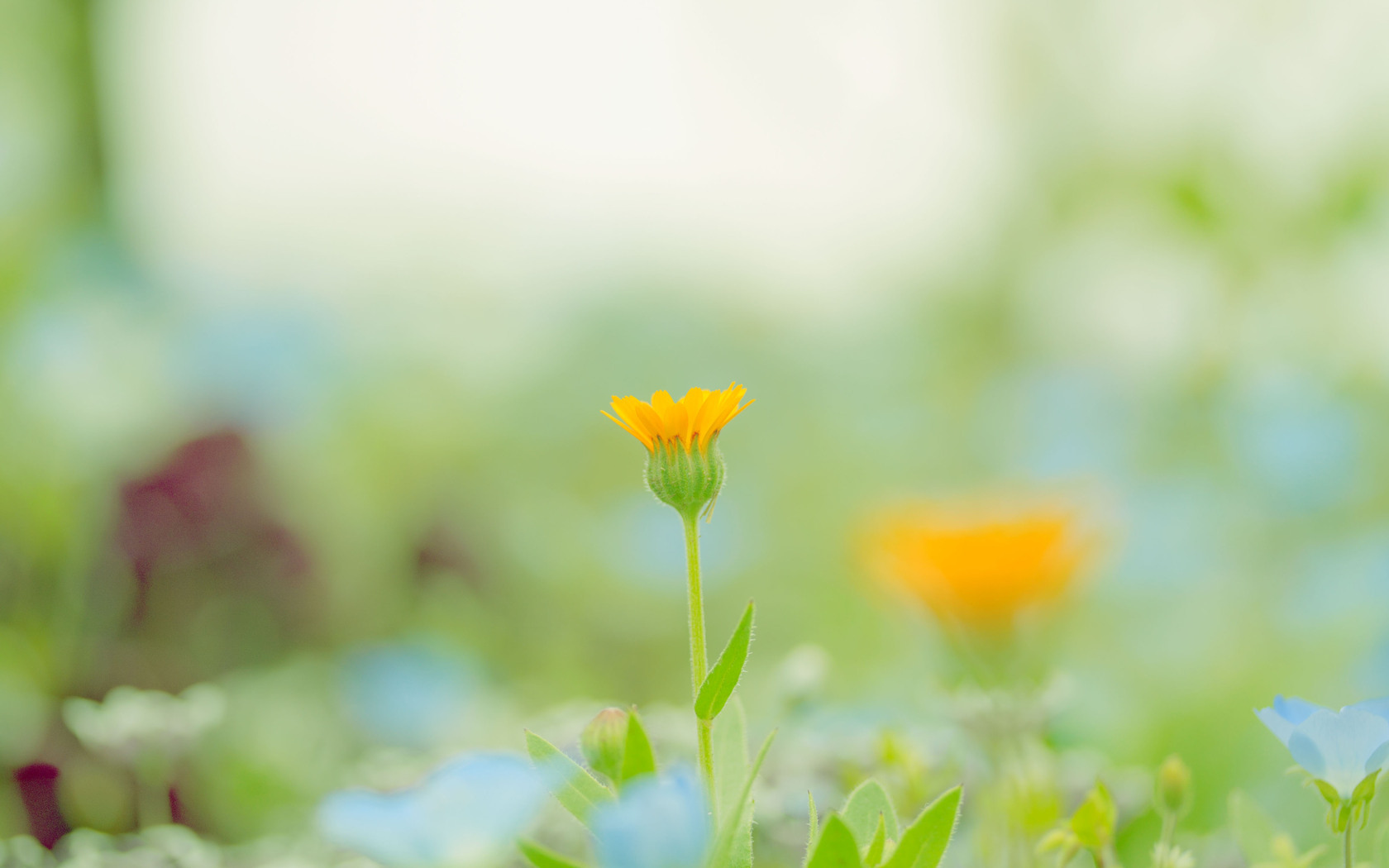 От башен к дому писателя ведет березовая аллея, называемая «Прешпект». Писатель любил её и неоднократно упоминал в своих произведениях.
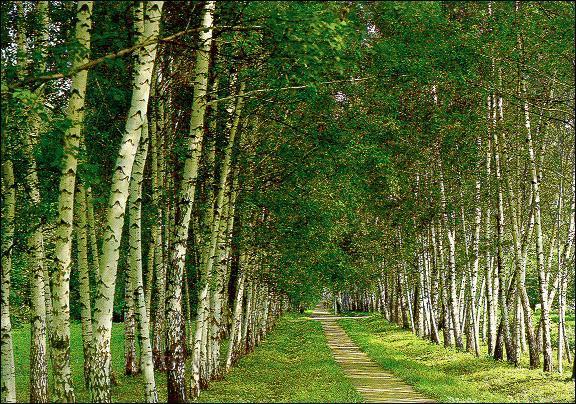 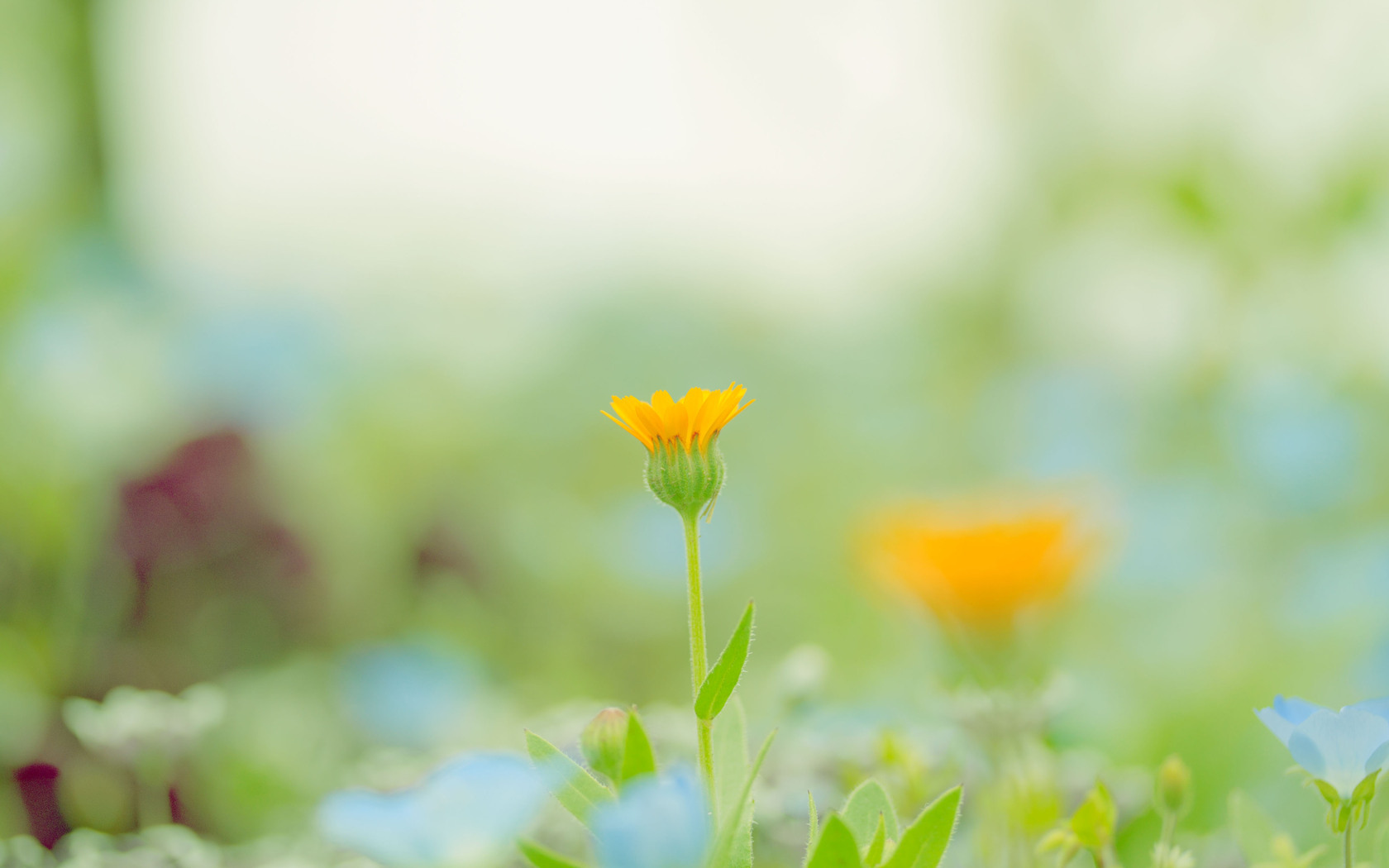 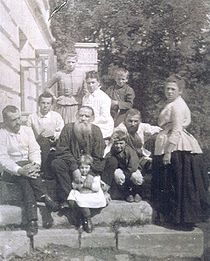 Дорогим для всех памятником является сохранившийся дом-музей Л. Н. Толстого. Как при первом, так и при многократном посещении Ясной Поляны дом Толстого со всей обстановкой производит глубокое впечатления своей простотой и значимостью.
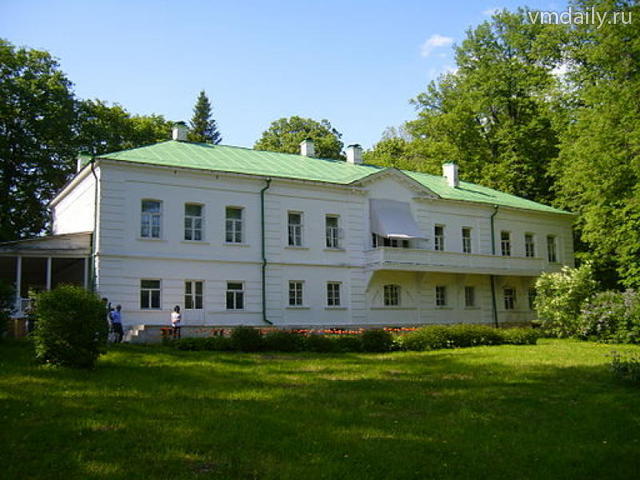 Л.Н.Толстой и его семья
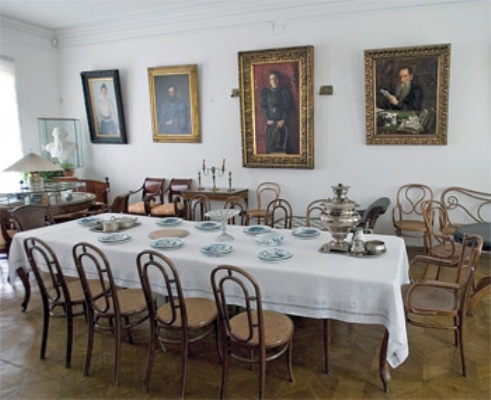 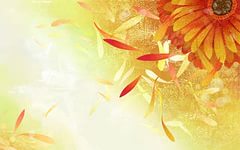 Природа Ясной Поляны
Толстой не любил городскую жизнь. Любил деревню, леса, поля,  луга.
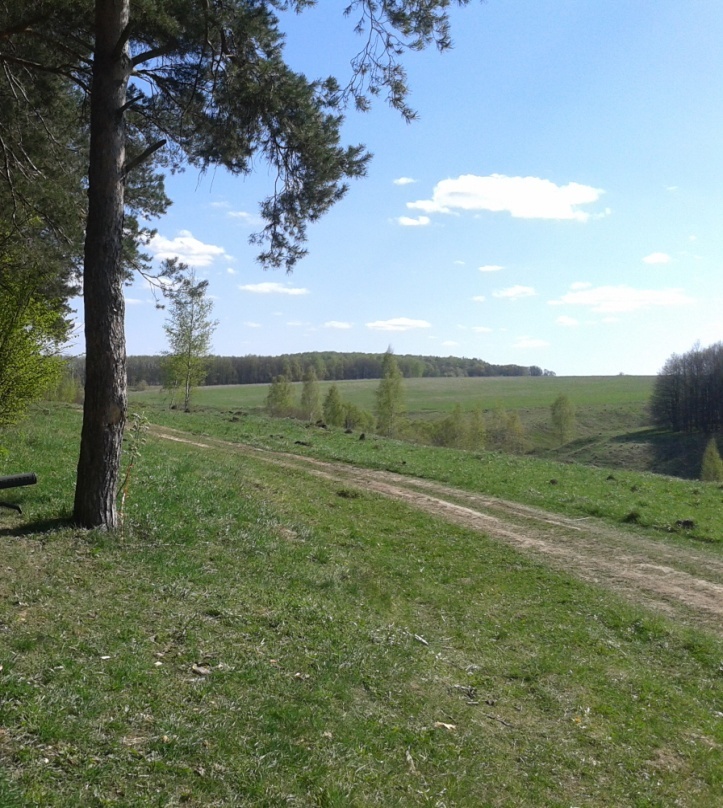 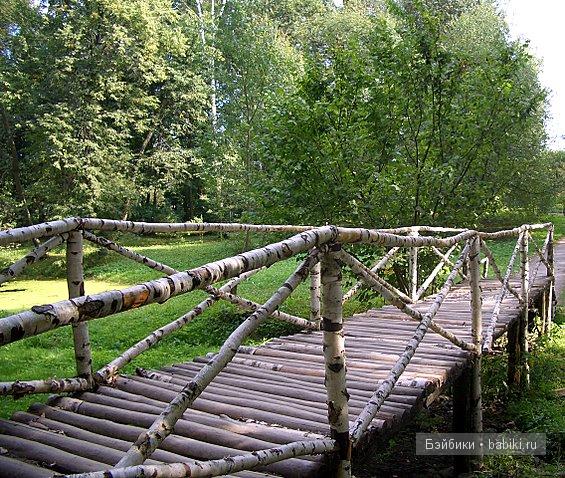 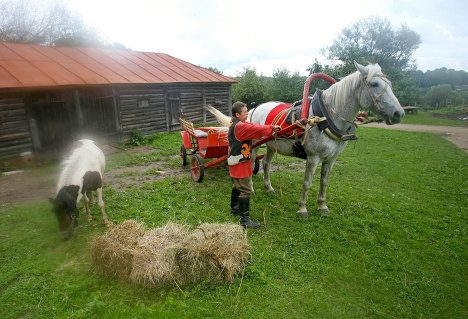 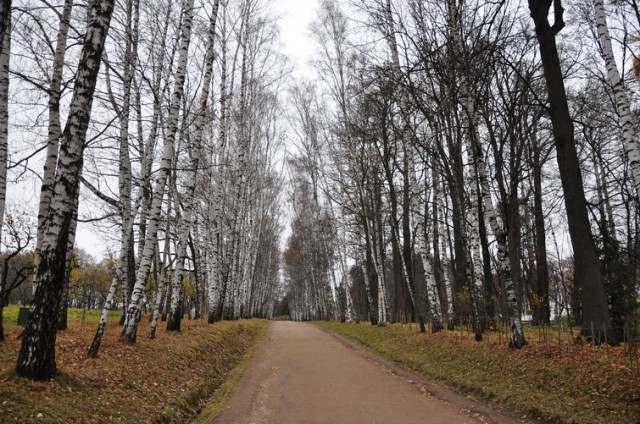 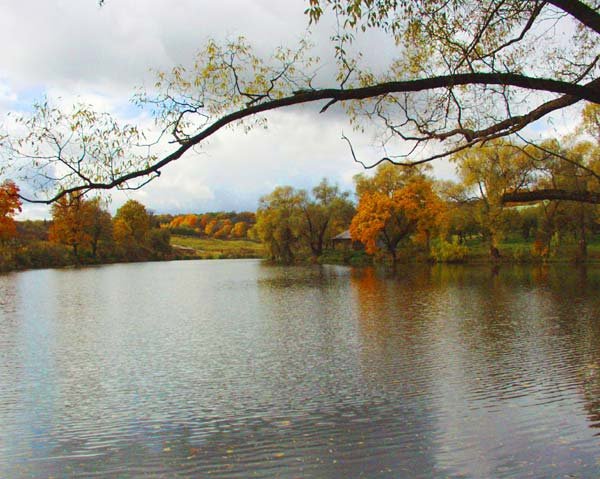 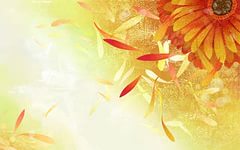 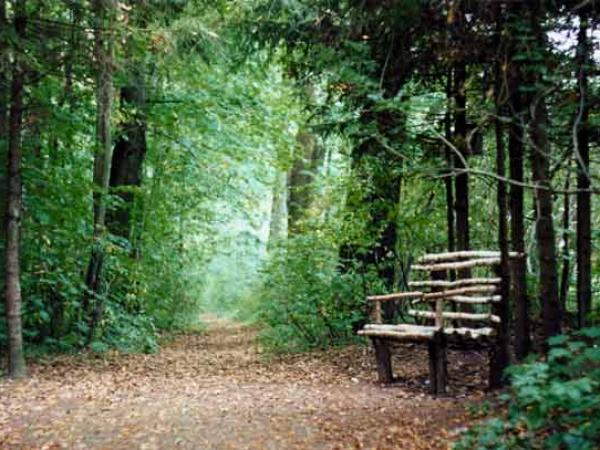 Любимая скамейка Л. Н. Толстого находится в еловых посадках и была сооружена по просьбе Льва Николаевича. Известно, что на ней любил он отдыхать после пеших прогулок по окрестностям, размышлять в тишине и спокойствии.
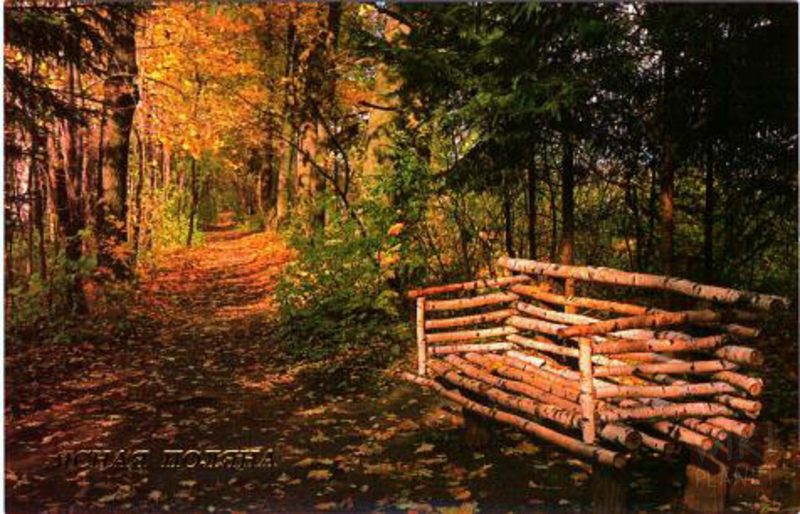 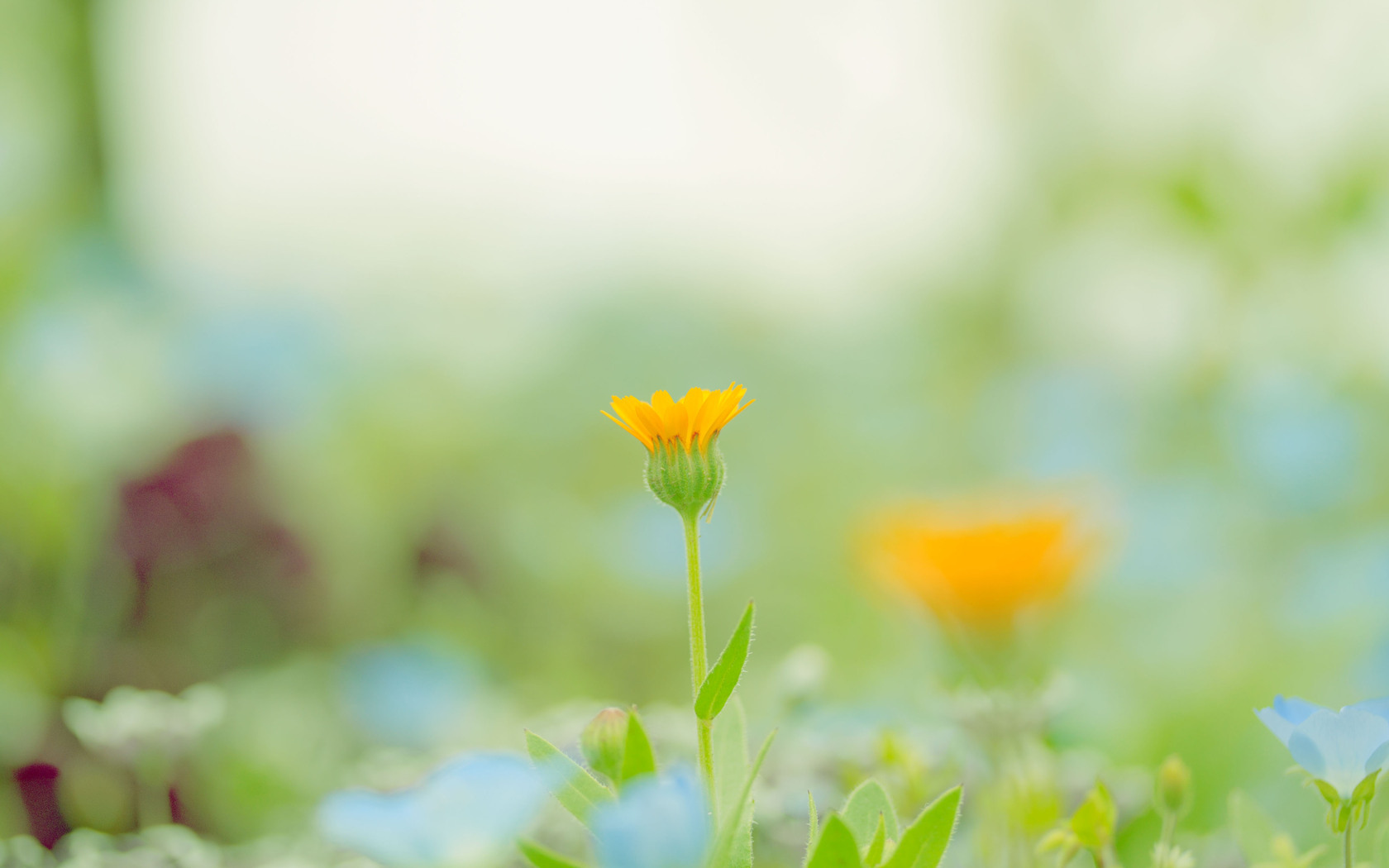 Л. Н. Толстой любил лошадей и хорошо разбирался в них.
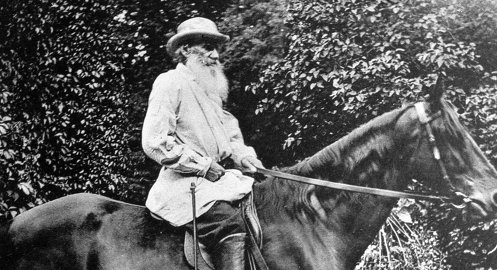 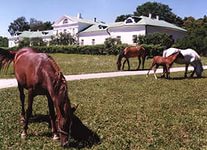 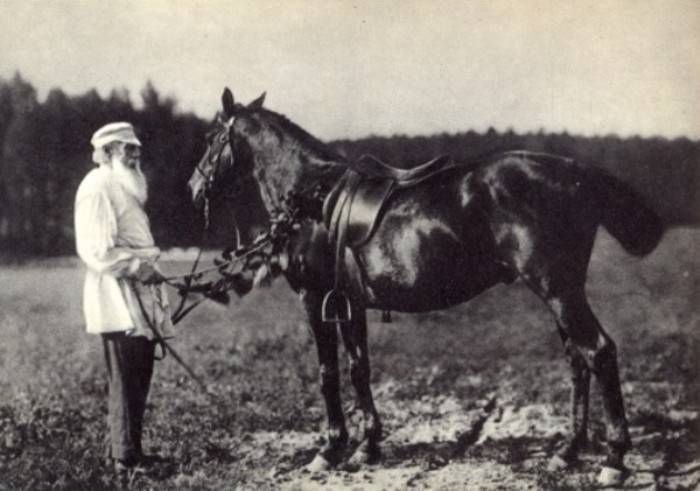 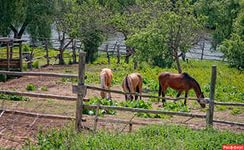 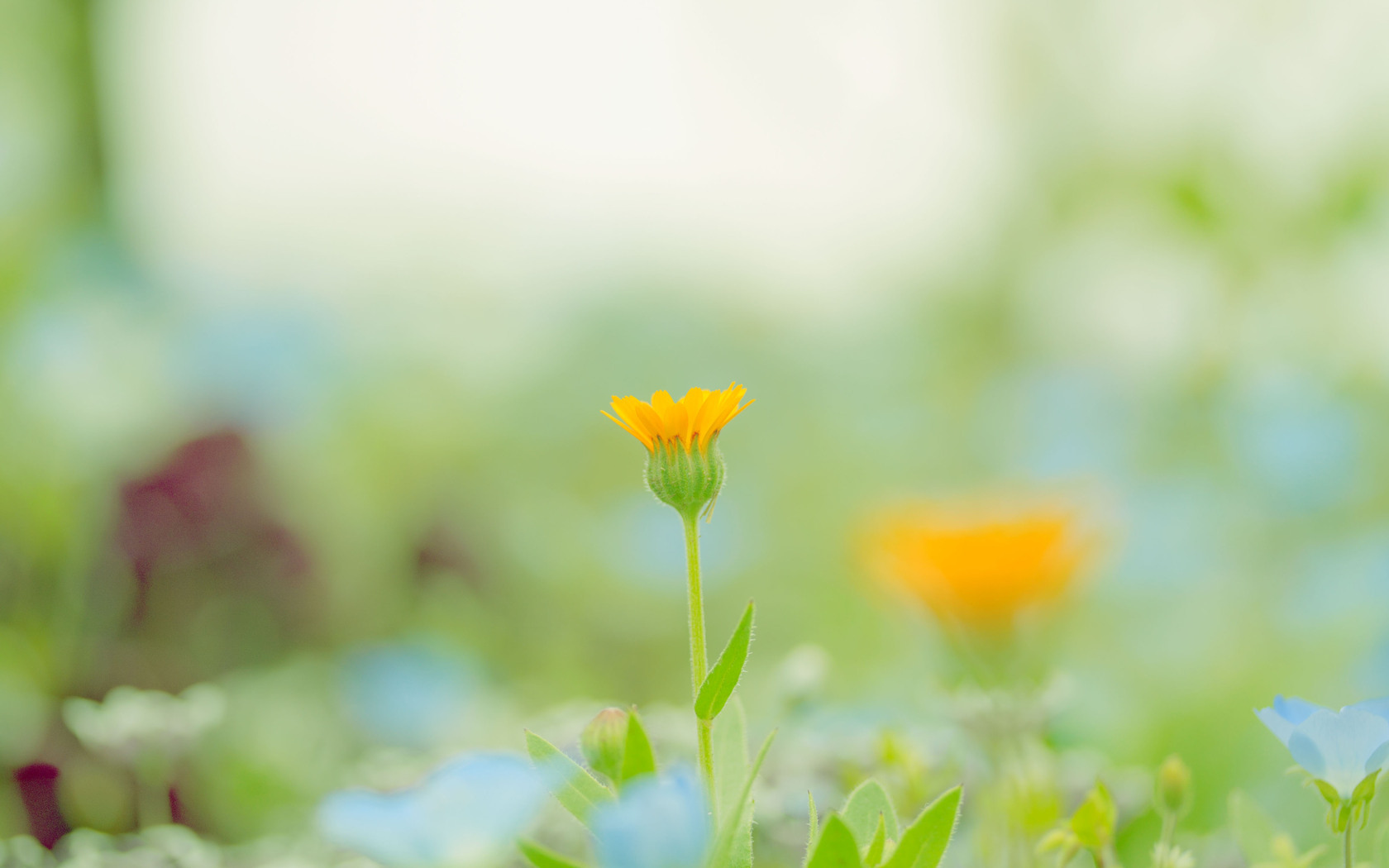 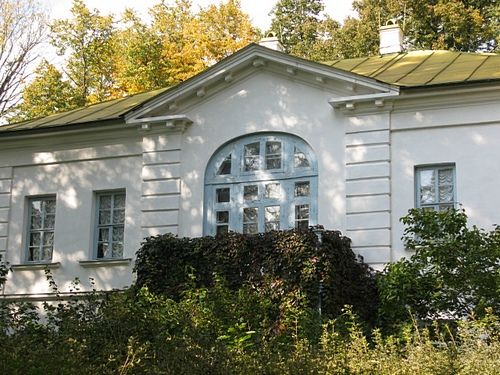 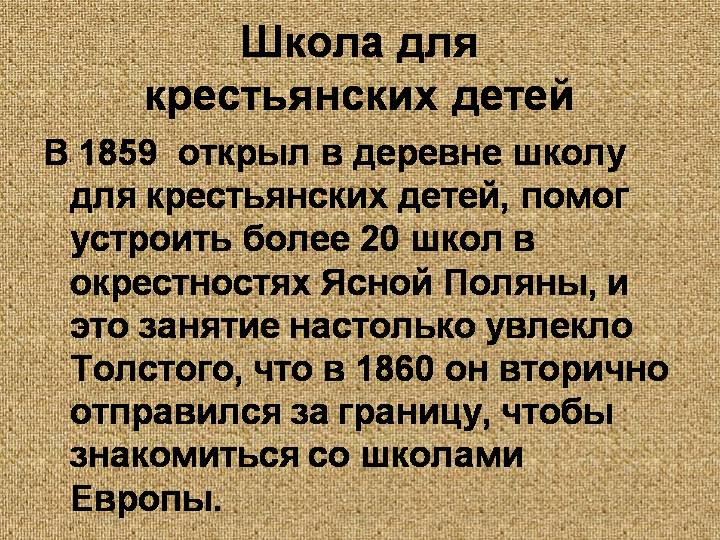 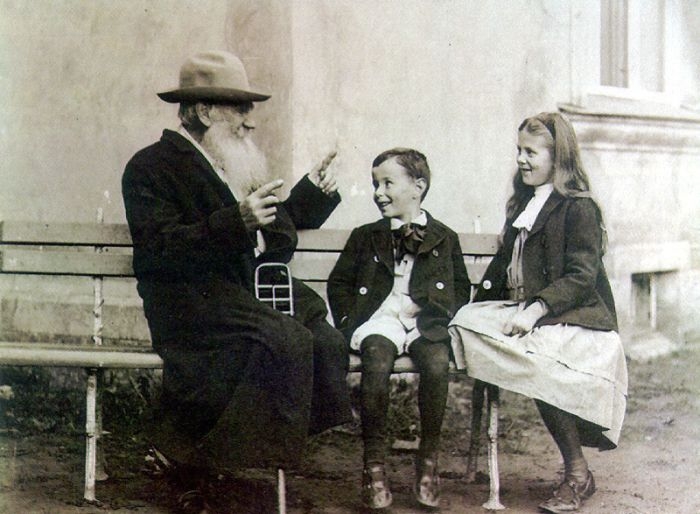 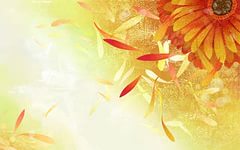 Для Толстого «самая чистая радость – радость природы». «Необычайная красота весны нынешнего года в деревне разбудит мертвого… Утром опять игра света и теней от больших, густо одевшихся берез прешпекта по высокой уж, темно-зеленой траве, и незабудки, и глухая крапивка, и все– главное, маханье берез прешпекта такое же как было, когда я, 60 лет тому назад, в первый раз заметил и полюбил красоту эту». Так писал Толстой        3 мая 1897 из Ясной Поляны своей жене в Москву.
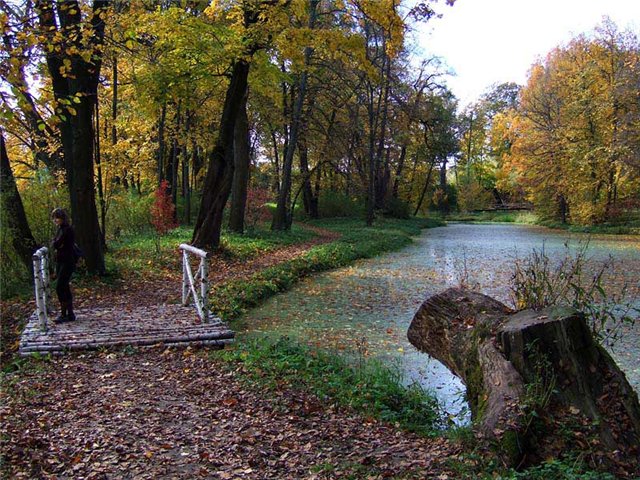 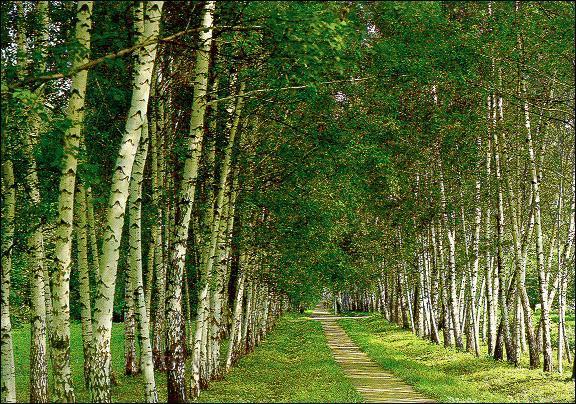 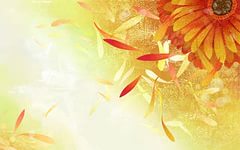 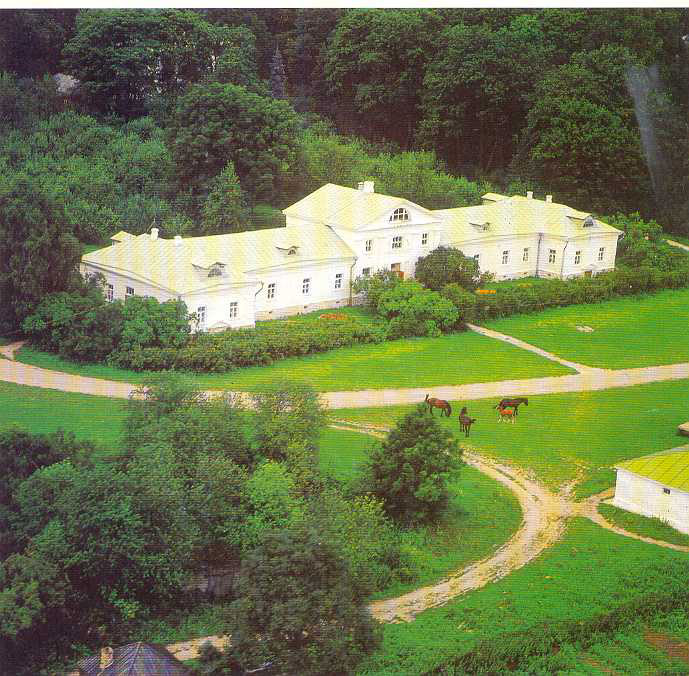 Яснополянские крестьяне как – то спросили писателя: - Лев Николаевич, вы за границей бывали. Небось там лучше? - Нет, - ответил он, - лучше своей родины негде нет. Для меня самое лучшее – ЯСНАЯ ПОЛЯНА.
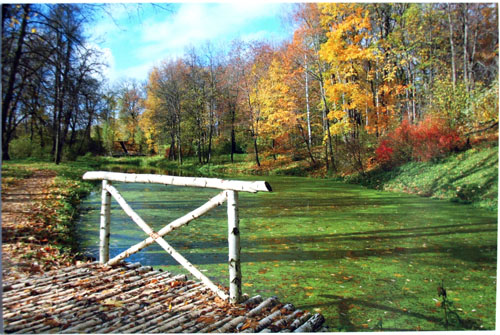 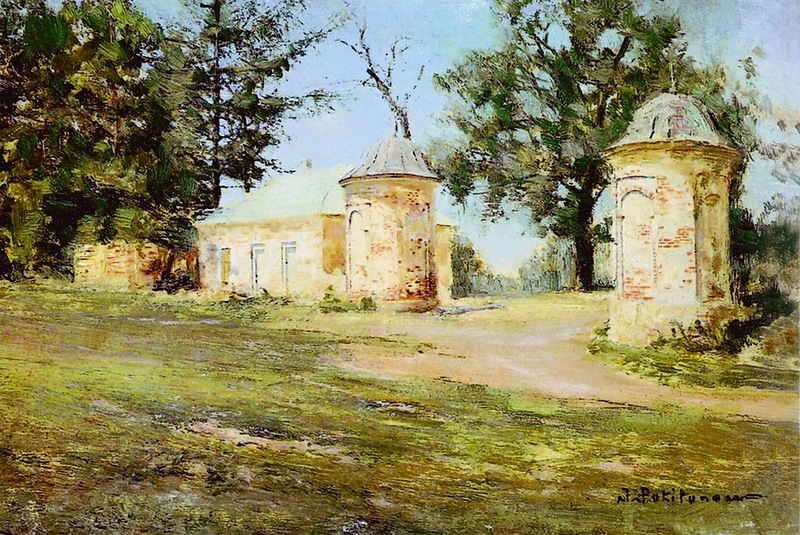 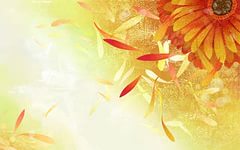 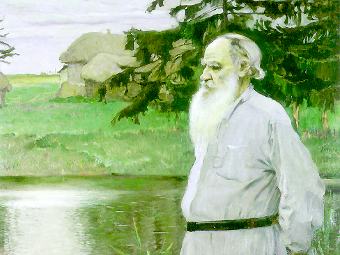